Kouluterveyskyselyn tuloksia yläkoululaisten syömisestä
HYTE- ja osallisuuspalveluyksikkö
Säde Rytkönen

Supervoimaa koululounaasta! 
23.9.2024
1
ITSESTÄ HUOLEHTIMISEN JA TERVEELLISTEN ELINTAPOJEN EDISTÄMINEN
HYTE- RESURSSIEN, RAKENTEIDEN JA PROSESSIEN
VAHVISTUMINEN
MIELEN HYVINVOINTI JA RIIPPUVUUKSIEN EHKÄISY
TAPATURMIEN JA VÄKIVALLAN EHKÄISEMINEN
OSALLISUUDEN VAHVISTUMINEN JA YKSINÄISYYDEN VÄHENTÄMINEN
VANHEMMUUS VAHVISTUU
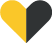 Indikaattori tuottaa tietoa niiden nuorten osuudesta (%), jotka eivät syö koululounasta päivittäin. Indikaattori perustuu kysymykseen: "Kuinka usein syöt seuraavia aterioita. kouluviikon/opiskeluviikon aikana?". Kysymyksen osio: Koululounas. Vastausvaihtoehdot: 1) Viitenä päivänä, 2) 3-4 päivänä, 3) 1-2 päivänä, 4) En kertaakaan. Tarkastelussa ovat vastaajat, jotka ovat ilmoittaneet vaihtoehdon 2, 3 tai 4.Metadata - Sotkanet.fi, Tilasto- ja indikaattoripankki ja tilastot: Tulostaulukko - Sotkanet.fi, Tilasto- ja indikaattoripankki
2
ITSESTÄ HUOLEHTIMISEN JA TERVEELLISTEN ELINTAPOJEN EDISTÄMINEN
HYTE- RESURSSIEN, RAKENTEIDEN JA PROSESSIEN
VAHVISTUMINEN
MIELEN HYVINVOINTI JA RIIPPUVUUKSIEN EHKÄISY
TAPATURMIEN JA VÄKIVALLAN EHKÄISEMINEN
OSALLISUUDEN VAHVISTUMINEN JA YKSINÄISYYDEN VÄHENTÄMINEN
VANHEMMUUS VAHVISTUU
Miksiköhän tytöt 
ei syö 
koululounasta?
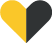 Indikaattori ilmaisee koululounaan vähintään yhtenä päivänä kouluviikon aikana syömättä jättävien peruskoulun 8. ja 9. luokkalaisten osuuden prosentteina kysymykseen vastanneista ko. ikäluokassa. Metadata - Sotkanet.fi, Tilasto- ja indikaattoripankki
3
ITSESTÄ HUOLEHTIMISEN JA TERVEELLISTEN ELINTAPOJEN EDISTÄMINEN
HYTE- RESURSSIEN, RAKENTEIDEN JA PROSESSIEN
VAHVISTUMINEN
MIELEN HYVINVOINTI JA RIIPPUVUUKSIEN EHKÄISY
TAPATURMIEN JA VÄKIVALLAN EHKÄISEMINEN
OSALLISUUDEN VAHVISTUMINEN JA YKSINÄISYYDEN VÄHENTÄMINEN
VANHEMMUUS VAHVISTUU
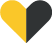 Indikaattori tuottaa tietoa niiden nuorten osuudesta (%), jotka ilmoittavat, että aikuisia syö nuorten kanssa ruokasalissa. Indikaattori perustuu kysymykseen: ”Millainen koulusi/oppilaitoksesi ruokailuympäristö on yleensä?”. Kysymyksen osio: Aikuisia syö kanssamme ruokasalissa. Vastausvaihtoehdot: 1) Kyllä, 2) Ei. Tarkastelussa ovat vastaajat, jotka ovat ilmoittaneet vaihtoehdon 1..Kouluterveyskyselyn aikasarjat perusopetus 8. ja 9. lk, lukio, aol, 2006-2023 - THL kuutio- ja tiivistekäyttöliittymä ja Kouluterveyskysely 2023: Perusopetuksen 8. ja 9. luokan, lukion ja ammatillisten oppilaitosten indikaattoreiden kuvaukset (thl.fi)
4
ITSESTÄ HUOLEHTIMISEN JA TERVEELLISTEN ELINTAPOJEN EDISTÄMINEN
HYTE- RESURSSIEN, RAKENTEIDEN JA PROSESSIEN
VAHVISTUMINEN
MIELEN HYVINVOINTI JA RIIPPUVUUKSIEN EHKÄISY
TAPATURMIEN JA VÄKIVALLAN EHKÄISEMINEN
OSALLISUUDEN VAHVISTUMINEN JA YKSINÄISYYDEN VÄHENTÄMINEN
VANHEMMUUS VAHVISTUU
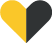 Indikaattori tuottaa tietoa niiden nuorten osuudesta (%), jotka kokevat, että koululounaan syömiseen on varattu riittävästi aikaa.Indikaattori perustuu kysymykseen: "Mitä mieltä olet koululounaasta?". Kysymyksen osio: Koululounaan syömiseen on varattu riittävästi aikaa. Vastausvaihtoehdot: 1) Täysin samaa mieltä, 2) Samaa mieltä, 3) Eri mieltä, 4) Täysin eri mieltä. Tarkastelussa ovat vastaajat, jotka ovat ilmoittaneet vaihtoehdon 1 tai 2.Kouluterveyskyselyn aikasarjat perusopetus 8. ja 9. lk, lukio, aol, 2006-2023 - THL kuutio- ja tiivistekäyttöliittymä ja Kouluterveyskysely 2023: Perusopetuksen 8. ja 9. luokan, lukion ja ammatillisten oppilaitosten indikaattoreiden kuvaukset (thl.fi)
5
ITSESTÄ HUOLEHTIMISEN JA TERVEELLISTEN ELINTAPOJEN EDISTÄMINEN
HYTE- RESURSSIEN, RAKENTEIDEN JA PROSESSIEN
VAHVISTUMINEN
MIELEN HYVINVOINTI JA RIIPPUVUUKSIEN EHKÄISY
TAPATURMIEN JA VÄKIVALLAN EHKÄISEMINEN
OSALLISUUDEN VAHVISTUMINEN JA YKSINÄISYYDEN VÄHENTÄMINEN
VANHEMMUUS VAHVISTUU
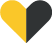 Indikaattori tuottaa tietoa niiden nuorten osuudesta (%), jotka kokevat, että koululounaan syömiseen on varattu riittävästi aikaa.Indikaattori perustuu kysymykseen: "Mitä mieltä olet koululounaasta?". Kysymyksen osio: Koululounaan syömiseen on varattu riittävästi aikaa. Vastausvaihtoehdot: 1) Täysin samaa mieltä, 2) Samaa mieltä, 3) Eri mieltä, 4) Täysin eri mieltä. Tarkastelussa ovat vastaajat, jotka ovat ilmoittaneet vaihtoehdon 1 tai 2.Kouluterveyskyselyn aikasarjat perusopetus 8. ja 9. lk, lukio, aol, 2006-2023 - THL kuutio- ja tiivistekäyttöliittymä ja Kouluterveyskysely 2023: Perusopetuksen 8. ja 9. luokan, lukion ja ammatillisten oppilaitosten indikaattoreiden kuvaukset (thl.fi)
6
ITSESTÄ HUOLEHTIMISEN JA TERVEELLISTEN ELINTAPOJEN EDISTÄMINEN
HYTE- RESURSSIEN, RAKENTEIDEN JA PROSESSIEN
VAHVISTUMINEN
MIELEN HYVINVOINTI JA RIIPPUVUUKSIEN EHKÄISY
TAPATURMIEN JA VÄKIVALLAN EHKÄISEMINEN
OSALLISUUDEN VAHVISTUMINEN JA YKSINÄISYYDEN VÄHENTÄMINEN
VANHEMMUUS VAHVISTUU
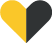 Indikaattori tuottaa tietoa niiden nuorten osuudesta (%), jotka kokevat, että koululounas on laadultaan hyvää.Indikaattori perustuu kysymykseen: "Mitä mieltä olet koululounaasta?". Kysymyksen osio: Koululounas on laadultaan hyvää. Vastausvaihtoehdot: 1) Täysin samaa mieltä, 2) Samaa mieltä, 3) Eri mieltä, 4) Täysin eri mieltä. Tarkastelussa ovat vastaajat, jotka ovat ilmoittaneet vaihtoehdon 1 tai 2..Kouluterveyskyselyn aikasarjat perusopetus 8. ja 9. lk, lukio, aol, 2006-2023 - THL kuutio- ja tiivistekäyttöliittymä ja Kouluterveyskysely 2023: Perusopetuksen 8. ja 9. luokan, lukion ja ammatillisten oppilaitosten indikaattoreiden kuvaukset (thl.fi)
7
ITSESTÄ HUOLEHTIMISEN JA TERVEELLISTEN ELINTAPOJEN EDISTÄMINEN
HYTE- RESURSSIEN, RAKENTEIDEN JA PROSESSIEN
VAHVISTUMINEN
MIELEN HYVINVOINTI JA RIIPPUVUUKSIEN EHKÄISY
TAPATURMIEN JA VÄKIVALLAN EHKÄISEMINEN
OSALLISUUDEN VAHVISTUMINEN JA YKSINÄISYYDEN VÄHENTÄMINEN
VANHEMMUUS VAHVISTUU
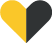 Indikaattori tuottaa tietoa niiden nuorten osuudesta (%), jotka kokevat, että koululounas on laadultaan hyvää.Indikaattori perustuu kysymykseen: "Mitä mieltä olet koululounaasta?". Kysymyksen osio: Koululounas on laadultaan hyvää. Vastausvaihtoehdot: 1) Täysin samaa mieltä, 2) Samaa mieltä, 3) Eri mieltä, 4) Täysin eri mieltä. Tarkastelussa ovat vastaajat, jotka ovat ilmoittaneet vaihtoehdon 1 tai 2..Kouluterveyskyselyn aikasarjat perusopetus 8. ja 9. lk, lukio, aol, 2006-2023 - THL kuutio- ja tiivistekäyttöliittymä ja Kouluterveyskysely 2023: Perusopetuksen 8. ja 9. luokan, lukion ja ammatillisten oppilaitosten indikaattoreiden kuvaukset (thl.fi)
8
ITSESTÄ HUOLEHTIMISEN JA TERVEELLISTEN ELINTAPOJEN EDISTÄMINEN
HYTE- RESURSSIEN, RAKENTEIDEN JA PROSESSIEN
VAHVISTUMINEN
MIELEN HYVINVOINTI JA RIIPPUVUUKSIEN EHKÄISY
TAPATURMIEN JA VÄKIVALLAN EHKÄISEMINEN
OSALLISUUDEN VAHVISTUMINEN JA YKSINÄISYYDEN VÄHENTÄMINEN
VANHEMMUUS VAHVISTUU
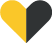 Indikaattori tuottaa tietoa niiden nuorten osuudesta (%), jotka kokevat, että koululounas on maultaan hyvää. Indikaattori perustuu kysymykseen: "Mitä mieltä olet koululounaasta?". Kysymyksen osio:  Koululounas on maultaan hyvää. Vastausvaihtoehdot: 1) Täysin samaa mieltä, 2) Samaa mieltä, 3) Eri mieltä, 4) Täysin eri mieltä. Tarkastelussa ovat vastaajat, jotka ovat ilmoittaneet vaihtoehdon 1  tai 2. ..Kouluterveyskyselyn aikasarjat perusopetus 8. ja 9. lk, lukio, aol, 2006-2023 - THL kuutio- ja tiivistekäyttöliittymä ja Kouluterveyskysely 2023: Perusopetuksen 8. ja 9. luokan, lukion ja ammatillisten oppilaitosten indikaattoreiden kuvaukset (thl.fi)
9
ITSESTÄ HUOLEHTIMISEN JA TERVEELLISTEN ELINTAPOJEN EDISTÄMINEN
HYTE- RESURSSIEN, RAKENTEIDEN JA PROSESSIEN
VAHVISTUMINEN
MIELEN HYVINVOINTI JA RIIPPUVUUKSIEN EHKÄISY
TAPATURMIEN JA VÄKIVALLAN EHKÄISEMINEN
OSALLISUUDEN VAHVISTUMINEN JA YKSINÄISYYDEN VÄHENTÄMINEN
VANHEMMUUS VAHVISTUU
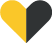 Indikaattori tuottaa tietoa niiden nuorten osuudesta (%), jotka kokevat, että koululounas on maultaan hyvää. Indikaattori perustuu kysymykseen: "Mitä mieltä olet koululounaasta?". Kysymyksen osio:  Koululounas on maultaan hyvää. Vastausvaihtoehdot: 1) Täysin samaa mieltä, 2) Samaa mieltä, 3) Eri mieltä, 4) Täysin eri mieltä. Tarkastelussa ovat vastaajat, jotka ovat ilmoittaneet vaihtoehdon 1  tai 2. ..Kouluterveyskyselyn aikasarjat perusopetus 8. ja 9. lk, lukio, aol, 2006-2023 - THL kuutio- ja tiivistekäyttöliittymä ja Kouluterveyskysely 2023: Perusopetuksen 8. ja 9. luokan, lukion ja ammatillisten oppilaitosten indikaattoreiden kuvaukset (thl.fi)
10
ITSESTÄ HUOLEHTIMISEN JA TERVEELLISTEN ELINTAPOJEN EDISTÄMINEN
HYTE- RESURSSIEN, RAKENTEIDEN JA PROSESSIEN
VAHVISTUMINEN
MIELEN HYVINVOINTI JA RIIPPUVUUKSIEN EHKÄISY
TAPATURMIEN JA VÄKIVALLAN EHKÄISEMINEN
OSALLISUUDEN VAHVISTUMINEN JA YKSINÄISYYDEN VÄHENTÄMINEN
VANHEMMUUS VAHVISTUU
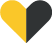 Indikaattori tuottaa tietoa niiden nuorten osuudesta (%), jotka kokevat, että koululounasta on tarjolla riittävästi. Indikaattori perustuu kysymykseen: "Mitä mieltä olet koululounaasta?". Kysymyksen osio: Koululounasta on riittävästi tarjolla. Vastausvaihtoehdot: 1) Täysin samaa mieltä, 2) Samaa mieltä, 
3) Eri mieltä, 4) Täysin eri mieltä. Tarkastelussa ovat vastaajat, jotka ovat ilmoittaneet vaihtoehdon 1 tai 2.Kouluterveyskyselyn aikasarjat perusopetus 8. ja 9. lk, lukio, aol, 2006-2023 - THL kuutio- ja tiivistekäyttöliittymä ja Kouluterveyskysely 2023: Perusopetuksen 8. ja 9. luokan, lukion ja ammatillisten oppilaitosten indikaattoreiden kuvaukset (thl.fi)
11
ITSESTÄ HUOLEHTIMISEN JA TERVEELLISTEN ELINTAPOJEN EDISTÄMINEN
HYTE- RESURSSIEN, RAKENTEIDEN JA PROSESSIEN
VAHVISTUMINEN
MIELEN HYVINVOINTI JA RIIPPUVUUKSIEN EHKÄISY
TAPATURMIEN JA VÄKIVALLAN EHKÄISEMINEN
OSALLISUUDEN VAHVISTUMINEN JA YKSINÄISYYDEN VÄHENTÄMINEN
VANHEMMUUS VAHVISTUU
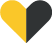 Indikaattori tuottaa tietoa niiden nuorten osuudesta (%), jotka kokevat, että koululounasta on tarjolla riittävästi. Indikaattori perustuu kysymykseen: "Mitä mieltä olet koululounaasta?". Kysymyksen osio: Koululounasta on riittävästi tarjolla. Vastausvaihtoehdot: 1) Täysin samaa mieltä, 2) Samaa mieltä, 
3) Eri mieltä, 4) Täysin eri mieltä. Tarkastelussa ovat vastaajat, jotka ovat ilmoittaneet vaihtoehdon 1 tai 2.Kouluterveyskyselyn aikasarjat perusopetus 8. ja 9. lk, lukio, aol, 2006-2023 - THL kuutio- ja tiivistekäyttöliittymä ja Kouluterveyskysely 2023: Perusopetuksen 8. ja 9. luokan, lukion ja ammatillisten oppilaitosten indikaattoreiden kuvaukset (thl.fi)
12
ITSESTÄ HUOLEHTIMISEN JA TERVEELLISTEN ELINTAPOJEN EDISTÄMINEN
HYTE- RESURSSIEN, RAKENTEIDEN JA PROSESSIEN
VAHVISTUMINEN
MIELEN HYVINVOINTI JA RIIPPUVUUKSIEN EHKÄISY
TAPATURMIEN JA VÄKIVALLAN EHKÄISEMINEN
OSALLISUUDEN VAHVISTUMINEN JA YKSINÄISYYDEN VÄHENTÄMINEN
VANHEMMUUS VAHVISTUU
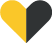 Indikaattori tuottaa tietoa niiden nuorten osuudesta (%), jotka kokevat, että koululounas tarjotaan sopivaan aikaan päivästä. Indikaattori perustuu kysymykseen: "Mitä mieltä olet koululounaasta?". Kysymyksen osio: Koululounasta tarjotaan sopivaan aikaan päivästä. Vastausvaihtoehdot: 1) Täysin samaa mieltä, 2) Samaa mieltä, 3) Eri mieltä, 4) Täysin eri mieltä. Tarkastelussa ovat vastaajat, jotka ovat ilmoittaneet vaihtoehdon 1 tai 2Kouluterveyskyselyn aikasarjat perusopetus 8. ja 9. lk, lukio, aol, 2006-2023 - THL kuutio- ja tiivistekäyttöliittymä ja Kouluterveyskysely 2023: Perusopetuksen 8. ja 9. luokan, lukion ja ammatillisten oppilaitosten indikaattoreiden kuvaukset (thl.fi)
13
ITSESTÄ HUOLEHTIMISEN JA TERVEELLISTEN ELINTAPOJEN EDISTÄMINEN
HYTE- RESURSSIEN, RAKENTEIDEN JA PROSESSIEN
VAHVISTUMINEN
MIELEN HYVINVOINTI JA RIIPPUVUUKSIEN EHKÄISY
TAPATURMIEN JA VÄKIVALLAN EHKÄISEMINEN
OSALLISUUDEN VAHVISTUMINEN JA YKSINÄISYYDEN VÄHENTÄMINEN
VANHEMMUUS VAHVISTUU
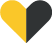 Indikaattori tuottaa tietoa niiden nuorten osuudesta (%), jotka kokevat, että koululounas tarjotaan sopivaan aikaan päivästä. Indikaattori perustuu kysymykseen: "Mitä mieltä olet koululounaasta?". Kysymyksen osio: Koululounasta tarjotaan sopivaan aikaan päivästä. Vastausvaihtoehdot: 1) Täysin samaa mieltä, 2) Samaa mieltä, 3) Eri mieltä, 4) Täysin eri mieltä. Tarkastelussa ovat vastaajat, jotka ovat ilmoittaneet vaihtoehdon 1 tai 2Kouluterveyskyselyn aikasarjat perusopetus 8. ja 9. lk, lukio, aol, 2006-2023 - THL kuutio- ja tiivistekäyttöliittymä ja Kouluterveyskysely 2023: Perusopetuksen 8. ja 9. luokan, lukion ja ammatillisten oppilaitosten indikaattoreiden kuvaukset (thl.fi)
14
ITSESTÄ HUOLEHTIMISEN JA TERVEELLISTEN ELINTAPOJEN EDISTÄMINEN
HYTE- RESURSSIEN, RAKENTEIDEN JA PROSESSIEN
VAHVISTUMINEN
MIELEN HYVINVOINTI JA RIIPPUVUUKSIEN EHKÄISY
TAPATURMIEN JA VÄKIVALLAN EHKÄISEMINEN
OSALLISUUDEN VAHVISTUMINEN JA YKSINÄISYYDEN VÄHENTÄMINEN
VANHEMMUUS VAHVISTUU
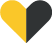 Indikaattori tuottaa tietoa niiden nuorten osuudesta (%), jotka ovat syöneet hedelmiä tai marjoja harvemmin kuin 6 päivänä viimeksi kuluneen viikon aikana. Indikaattori perustuu kysymykseen: "Kuinka usein olet syönyt tai juonut seuraavia ruokia tai juomia viimeksi kuluneen viikon (7 pv) aikana?". Kysymyksen osio: Hedelmiä tai marjoja. Vastausvaihtoehdot: 1) En kertaakaan, 2) 1-2 päivänä, 3) 3-5 päivänä, 4) 6-7 päivänä. Tarkastelussa 
ovat mukana vastaajat, jotka ovat valinneet vaihtoehdon 1,2 tai 3.Kouluterveyskyselyn aikasarjat perusopetus 8. ja 9. lk, lukio, aol, 2006-2023 - THL kuutio- ja tiivistekäyttöliittymä ja Kouluterveyskysely 2023: Perusopetuksen 8. ja 9. luokan, lukion ja ammatillisten oppilaitosten indikaattoreiden kuvaukset (thl.fi)
15
ITSESTÄ HUOLEHTIMISEN JA TERVEELLISTEN ELINTAPOJEN EDISTÄMINEN
HYTE- RESURSSIEN, RAKENTEIDEN JA PROSESSIEN
VAHVISTUMINEN
MIELEN HYVINVOINTI JA RIIPPUVUUKSIEN EHKÄISY
TAPATURMIEN JA VÄKIVALLAN EHKÄISEMINEN
OSALLISUUDEN VAHVISTUMINEN JA YKSINÄISYYDEN VÄHENTÄMINEN
VANHEMMUUS VAHVISTUU
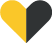 Indikaattori tuottaa tietoa niiden nuorten osuudesta (%), jotka ovat syöneet hedelmiä tai marjoja harvemmin kuin 6 päivänä viimeksi kuluneen viikon aikana. Indikaattori perustuu kysymykseen: "Kuinka usein olet syönyt tai juonut seuraavia ruokia tai juomia viimeksi kuluneen viikon (7 pv) aikana?". Kysymyksen osio: Hedelmiä tai marjoja. Vastausvaihtoehdot: 1) En kertaakaan, 2) 1-2 päivänä, 3) 3-5 päivänä, 4) 6-7 päivänä. Tarkastelussa 
ovat mukana vastaajat, jotka ovat valinneet vaihtoehdon 1,2 tai 3.Kouluterveyskyselyn aikasarjat perusopetus 8. ja 9. lk, lukio, aol, 2006-2023 - THL kuutio- ja tiivistekäyttöliittymä ja Kouluterveyskysely 2023: Perusopetuksen 8. ja 9. luokan, lukion ja ammatillisten oppilaitosten indikaattoreiden kuvaukset (thl.fi)
16
ITSESTÄ HUOLEHTIMISEN JA TERVEELLISTEN ELINTAPOJEN EDISTÄMINEN
HYTE- RESURSSIEN, RAKENTEIDEN JA PROSESSIEN
VAHVISTUMINEN
MIELEN HYVINVOINTI JA RIIPPUVUUKSIEN EHKÄISY
TAPATURMIEN JA VÄKIVALLAN EHKÄISEMINEN
OSALLISUUDEN VAHVISTUMINEN JA YKSINÄISYYDEN VÄHENTÄMINEN
VANHEMMUUS VAHVISTUU
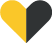 Kouluterveyskyselyn aikasarjat perusopetus 8. ja 9. lk, lukio, aol, 2006-2023 - THL kuutio- ja tiivistekäyttöliittymä
17
ITSESTÄ HUOLEHTIMISEN JA TERVEELLISTEN ELINTAPOJEN EDISTÄMINEN
HYTE- RESURSSIEN, RAKENTEIDEN JA PROSESSIEN
VAHVISTUMINEN
MIELEN HYVINVOINTI JA RIIPPUVUUKSIEN EHKÄISY
TAPATURMIEN JA VÄKIVALLAN EHKÄISEMINEN
OSALLISUUDEN VAHVISTUMINEN JA YKSINÄISYYDEN VÄHENTÄMINEN
VANHEMMUUS VAHVISTUU
Eri kouluasteet
18
ITSESTÄ HUOLEHTIMISEN JA TERVEELLISTEN ELINTAPOJEN EDISTÄMINEN
HYTE- RESURSSIEN, RAKENTEIDEN JA PROSESSIEN
VAHVISTUMINEN
MIELEN HYVINVOINTI JA RIIPPUVUUKSIEN EHKÄISY
TAPATURMIEN JA VÄKIVALLAN EHKÄISEMINEN
OSALLISUUDEN VAHVISTUMINEN JA YKSINÄISYYDEN VÄHENTÄMINEN
VANHEMMUUS VAHVISTUU
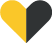 Indikaattori tuottaa tietoa 8.-9.lk oppilaiden, lukiolaisten ja ammatill.oppilaitosten opiskelijoiden oppilaiden vuoden 2023 vastuksista ruokatottumuksiin ja kouluruokailuun. Kouluterveyskyselyn aikasarjat perusopetus 8. ja 9. lk, lukio, aol, 2006-2023 - THL kuutio- ja tiivistekäyttöliittymä
19
ITSESTÄ HUOLEHTIMISEN JA TERVEELLISTEN ELINTAPOJEN EDISTÄMINEN
HYTE- RESURSSIEN, RAKENTEIDEN JA PROSESSIEN
VAHVISTUMINEN
MIELEN HYVINVOINTI JA RIIPPUVUUKSIEN EHKÄISY
TAPATURMIEN JA VÄKIVALLAN EHKÄISEMINEN
OSALLISUUDEN VAHVISTUMINEN JA YKSINÄISYYDEN VÄHENTÄMINEN
VANHEMMUUS VAHVISTUU
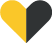 Indikaattori tuottaa tietoa 8.-9.lk oppilaiden, lukiolaisten ja ammatill.oppilaitosten opiskelijoiden oppilaiden vuoden 2023 vastuksista ruokatottumuksiin ja kouluruokailuun. Kouluterveyskyselyn aikasarjat perusopetus 8. ja 9. lk, lukio, aol, 2006-2023 - THL kuutio- ja tiivistekäyttöliittymä
20